新冠狀病毒肺炎防疫大作戰
中正路
242巷
農會超市
2月25日起
校門口(後門)
防疫動線圖
東龍路
東龍路
車道
非自主
檢測
走道
自主
檢測
走道
覆檢區
請先行在家量測體溫
籃球場
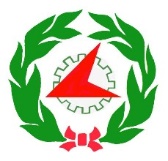 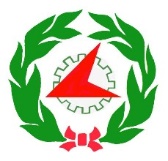 桃園市立龍潭高中關心您